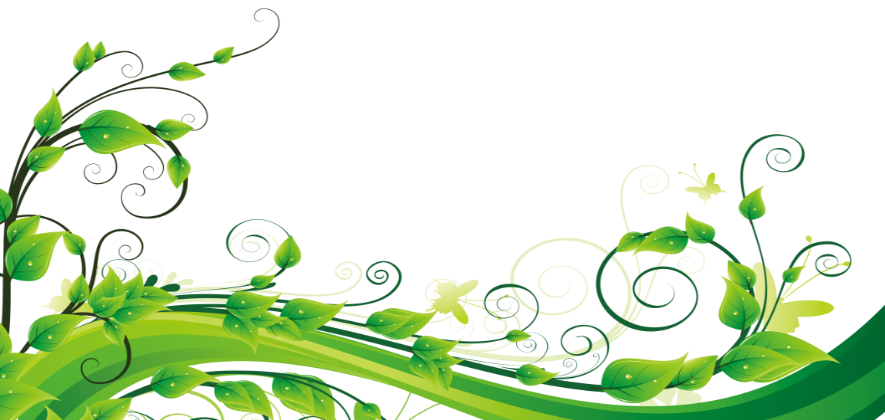 আজকের ক্লাসে সবাইকে ¯^vMZg
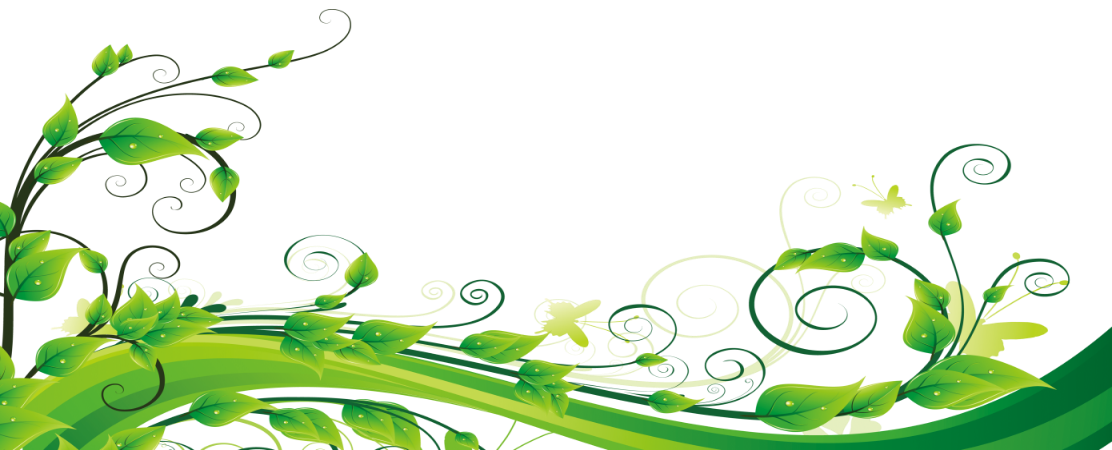 পরিচিতি
cÖv‡Yk PµeËx©
                       আইসিটি 
                              evBkvix D”P we`¨vjq I K‡jR
                                        Email: Praneshcb7@gmail.com
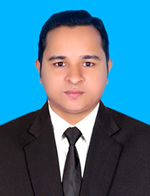 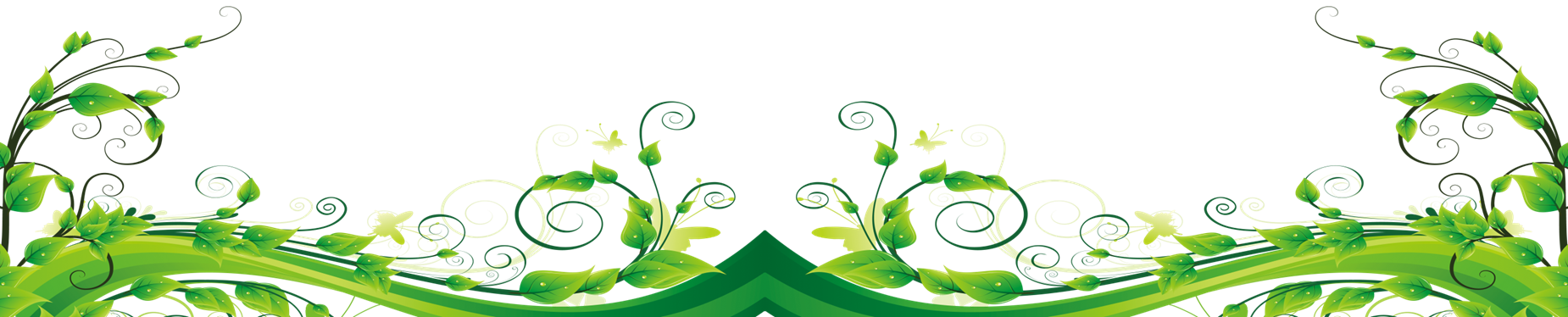 কম্পিউটার ও তথ্য প্রযুক্তি
বিষয়
তথ্য ও যোগাযোগ প্রযুক্তি
শ্রেণিঃ সপ্তম  
অধ্যায়ঃ প্রথম
সময়ঃ ৫০ মিনিট।
 তারিখঃ ১২/০৯/২০২১খ্রিঃ।
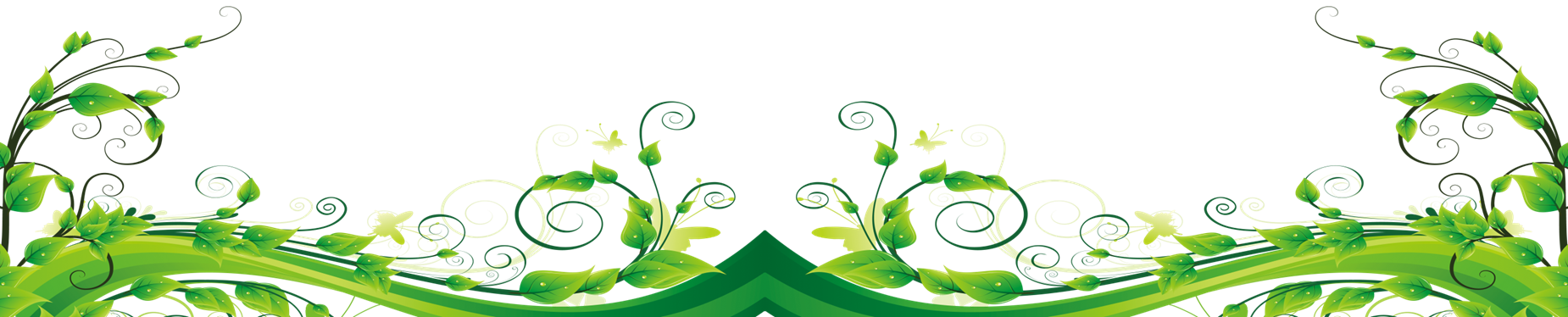 ছবিগুলো দেখি
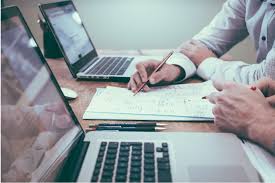 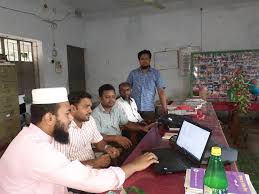 কোম্পানিতে শ্রমিকরা কাজ করছে
শিক্ষরা কম্পিউটারে কাজ করছে
অফিসে  কাজ করছে
আজকের আলোচ্য বিষয়
কর্মক্ষেত্রে তথ্য ও যোগাযোগ প্রযুক্তি
শিখন ফল
তথ্য ও যোগাযোগ প্রযুক্তি কি তা বলতে পারবে। 
 তথ্য ও যোগাযোগ প্রযুক্তির ক্ষেত্রসমুহ জানতে পারবে। 
তথ্য ও যোগাযোগ প্রযুক্তির গুরুত্ত্ব বলতে পারবে।
ছবিগুলো ভাল করে লক্ষ্য কর
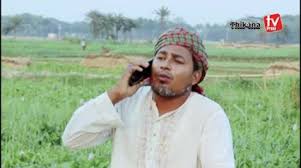 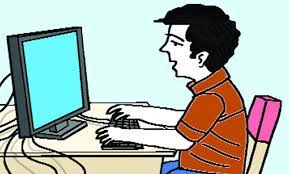 কম্পিউটার চালাচ্ছেন
কর্মকর্তা ফোনে কথা বলছেন
কৃষক ফোনে কথা বলছেন
একক কাজ
তথ্য ও যোগাযোগ প্রযুক্তি কি?
উত্তরটি মিলিয়ে নেই
যে প্রযুক্তির মাধ্যমে তথ্য আদান প্রদান ও প্রক্রিয়া করণ করা যায় তাকে তথ্য ও যোগাযোগ প্রযুক্তি কি?
ছবিগুলো ভাল করে লক্ষ্য কর
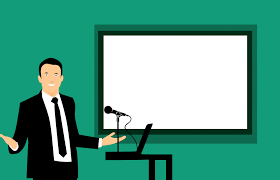 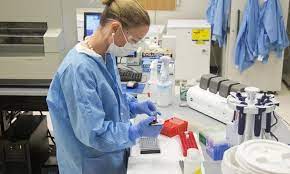 শিক্ষা ক্ষেত্রে তথ্য প্রযুক্তি
গবেষনার ক্ষেত্রে তথ্য প্রযুক্তি
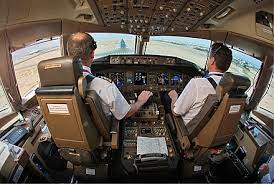 যোগাযোগের ক্ষেত্রে তথ্য প্রযুক্তি
চিকিৎসা ক্ষেত্রে তথ্য প্রযুক্তি
জোড়ায় কাজ
কোন কোন ক্ষেত্রে তথ্য প্রযুক্তির ব্যবহার হয় তার একটি তালিকা তৈরি কর।
বাড়ির কাজ
তোমার মতে কোন কোন ক্ষেত্রে তথ্য প্রযুক্তির ব্যবহার প্রয়োজন রয়েছে বলে মনে কর তার একটি তালিকা তৈরি কর।
ধন্যবাদ
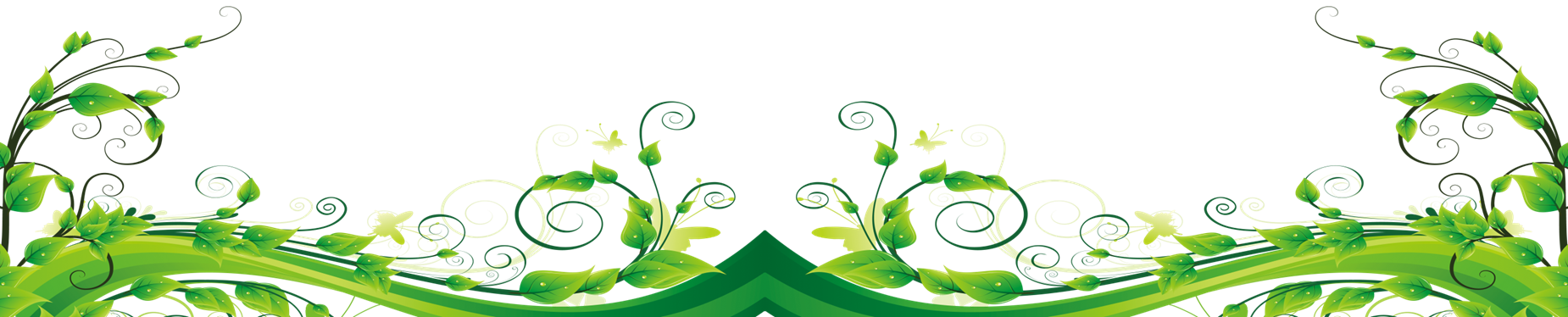